Día no trabajado
Marzo de 2020
Día no trabajado
Otro proceso que se debe realizar, de preferencia al inicio de cada mes es el ingreso de días no trabajados. Para ello ir a modulo “Días no trabajados”:
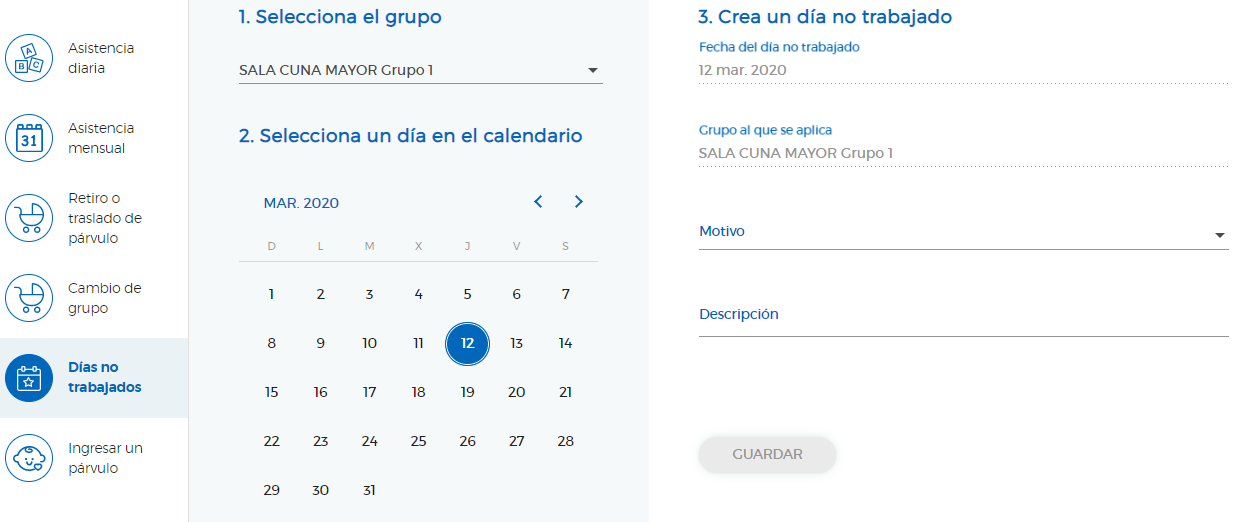 Día no trabajado
Luego seleccionar grupo y fecha. Notar que no es posible ingresar un día trabajado a nivel de jardín.  Se debe ingresar individualmente a nivel de grupo:
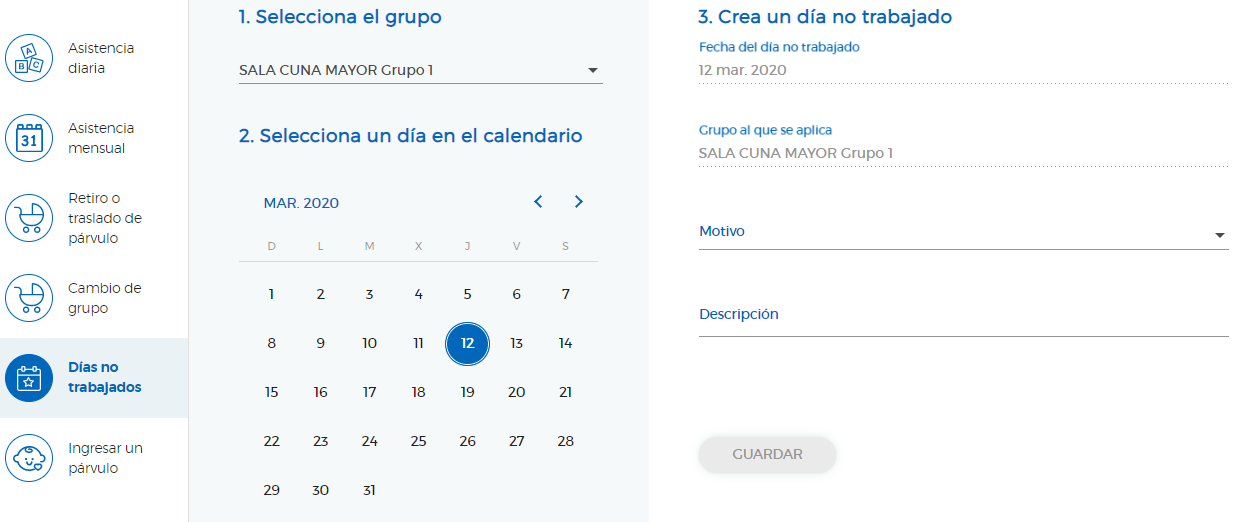 Día no trabajado
Finalmente especificar el motivo del día no trabajado, incluyendo una breve descripción. Eso activará la opción de Guardar, lo que finalizará el ingreso.
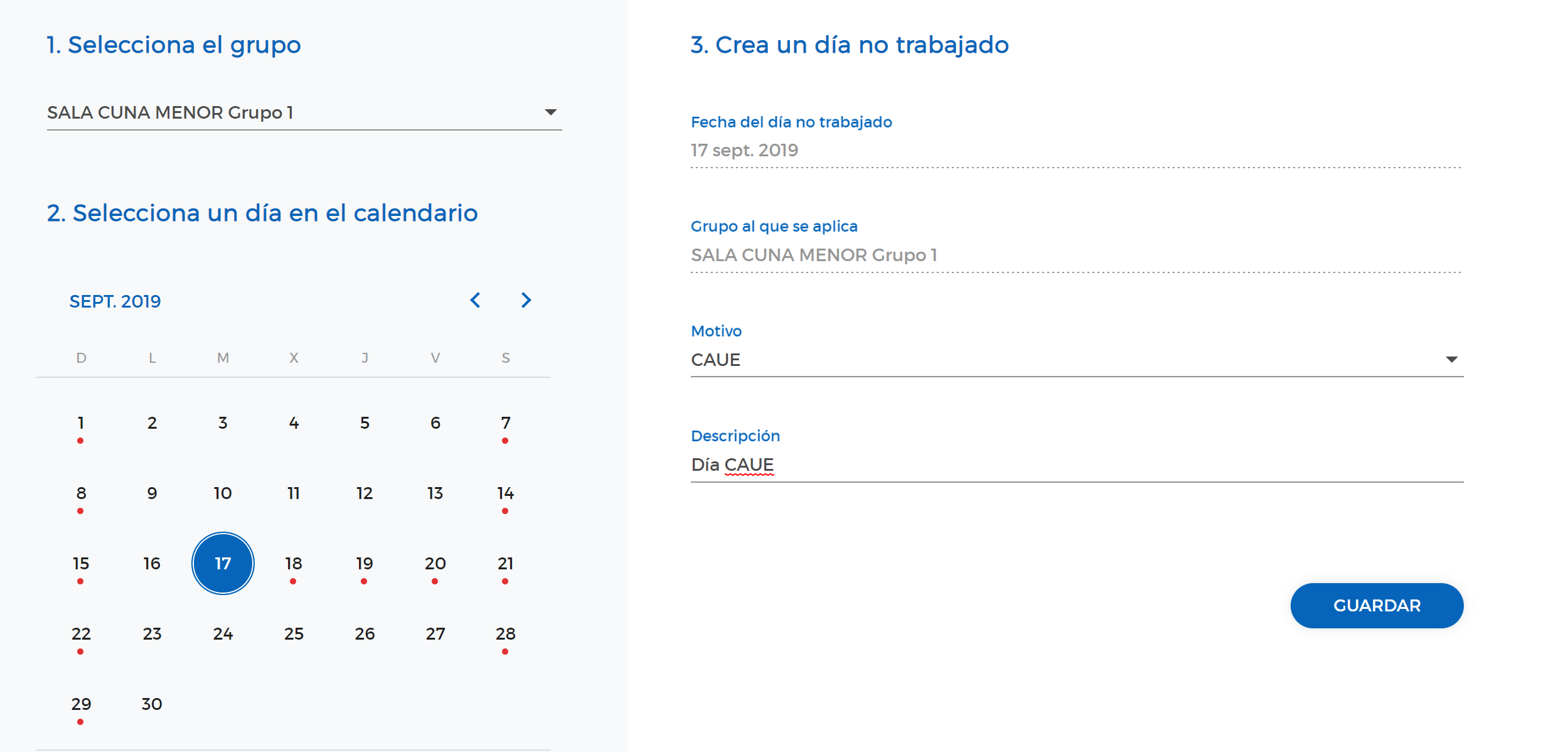 Día no trabajado
Los días no trabajados se pueden ingresar de forma retroactiva o anticipadamente. Se recomienda utilizarlo de esta última forma.
En el caso que se hayan registrado asistencias y ese día se cambie a día no trabajado, las asistencias se borrarán.
En el caso de haber ingresado un día no trabajado equivocadamente, se debe ir al mismo modulo, seleccionando la fecha a corregir y elegir, en Motivo, la opción Corrección – Día Trabajado. Luego, elegir guardar. Se debe volver a ingresar asistencias si lo requiere el caso.
Día no trabajado
Marzo de 2020